Warm Welcome to Belgian Economics and Trading Delegation
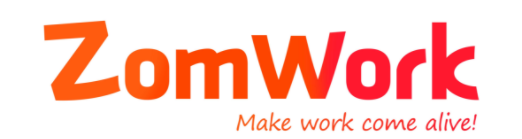 ZBJ.COM
Takes up 80% online service market share in China
Founded in 2006
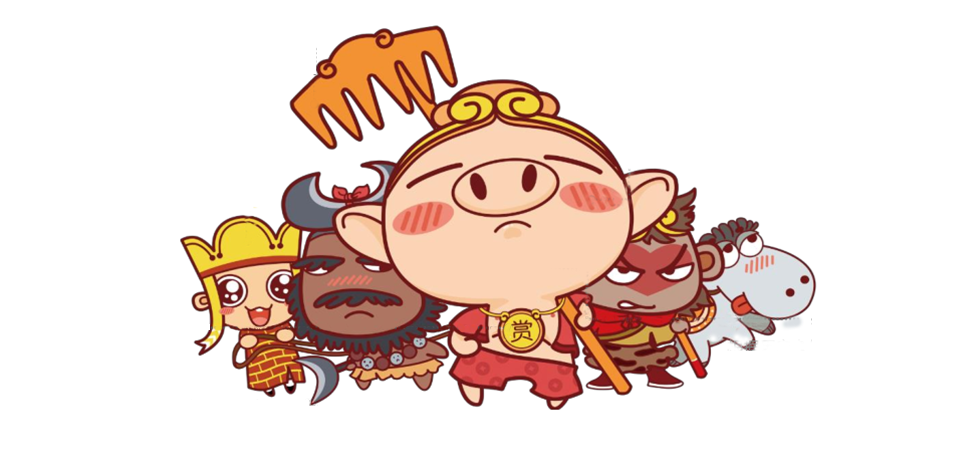 Our company covers 28 cities and over ten countries
Matches $7mil transactions daily
Serves 6 mil clients with 13 mil service providers
Provides more than 600 services online
[Speaker Notes: ZomWork is 
What we can provide is professional services for all industries.
It’s a government initiative by SG and China governments.]
ZomWork.com is  
The first international strategic deployment
Of ZBJ Company
Launched on Sep. 2017 in Singapore
A Joint Venture by ZBJ &SPH
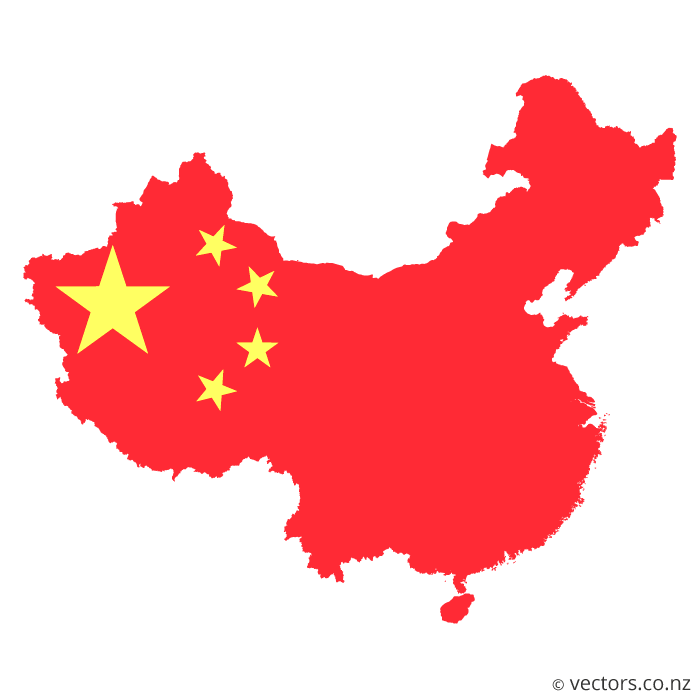 Singapore Press Holdings
No.1 Media Group in Singapore
ZBJ Network Inc
Asia’s #1 professional services
marketplace
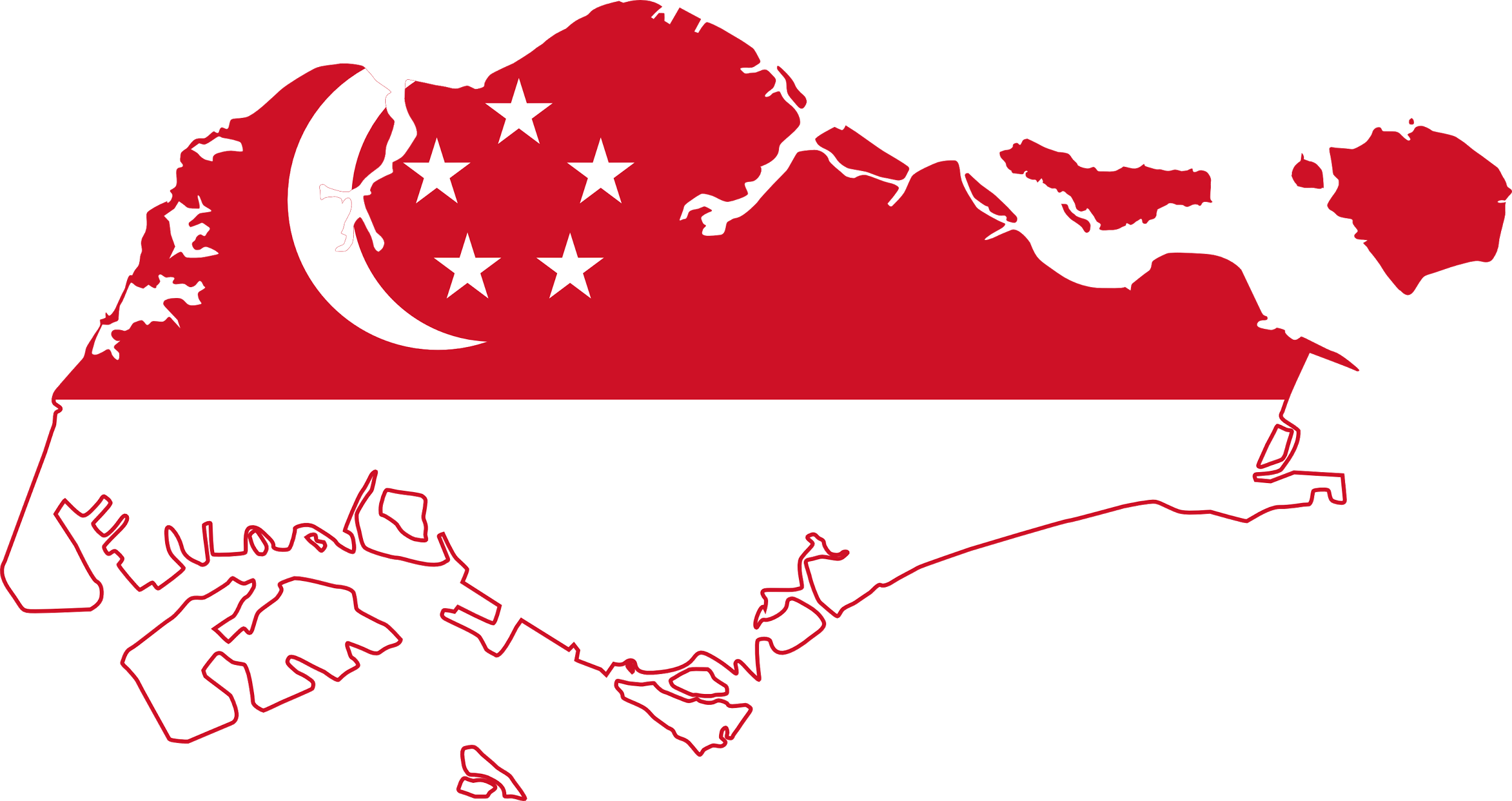 One of the initiatives under the Singapore-China’s 3rd G2G Project. Previous projects include Suzhou Industrial Park and Sino-Singapore Tianjin Eco-city
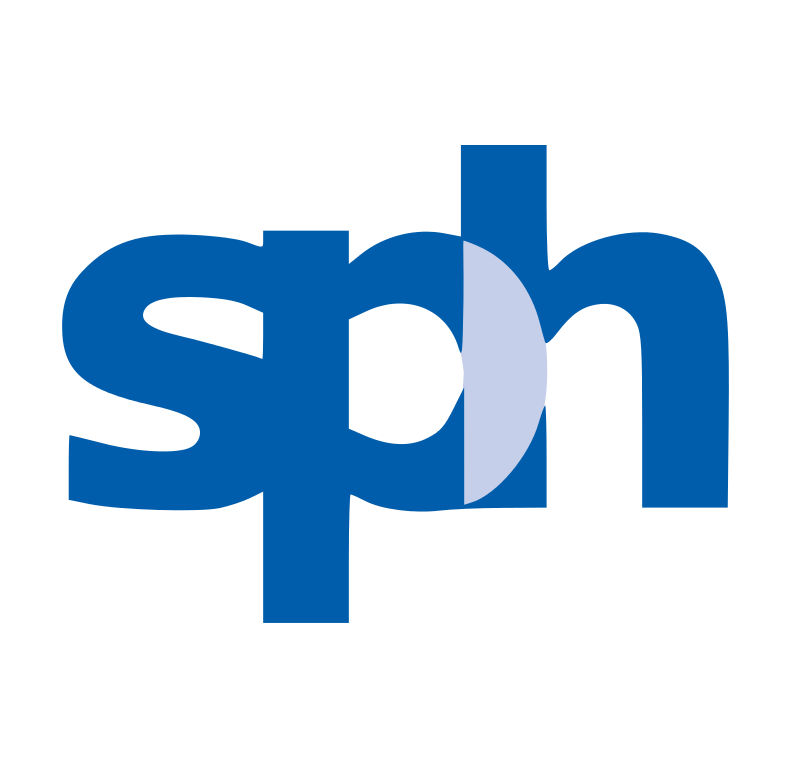 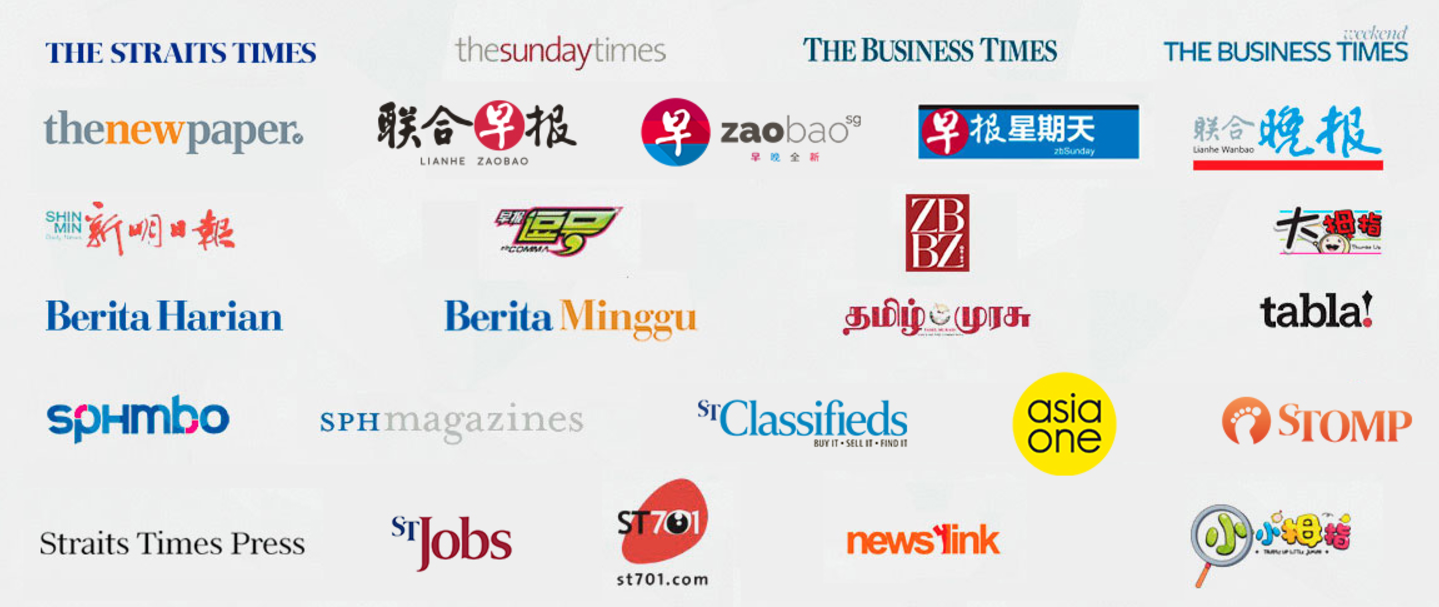 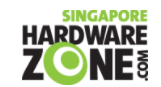 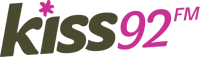 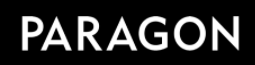 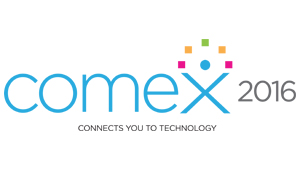 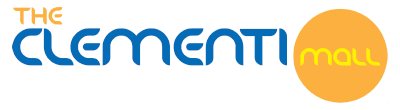 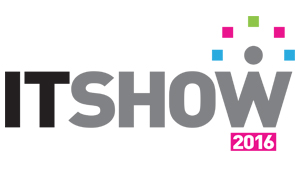 [Speaker Notes: ZomWork is 
What we can provide is professional services for all industries.
It’s a government initiative by SG and China governments.]
O2O business model
Power by
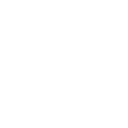 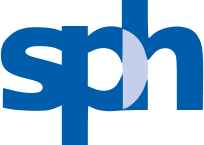 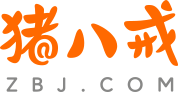 ZomWork
Online large amount of data
Joint venture holding Localized operations Regional coverage
Business opportunity
Accurate distribution
Start a business
One-stop support
ZWork
Line of knowledge workers community
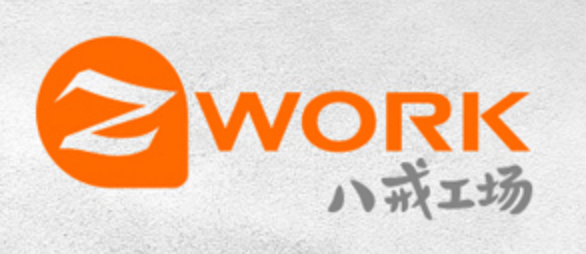 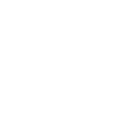 Power by
ZomWork.com helps companies
grow your business effectively
WHAT WE ARE
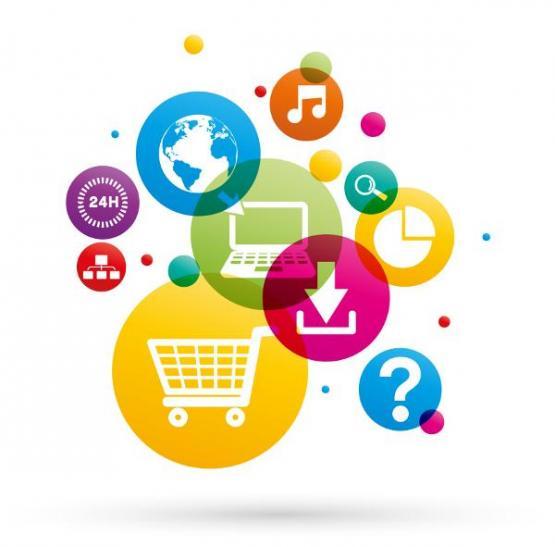 Marketplace
Search, match and transact
Online
Don’t just be online.
Do business online!
Service
Localise+Globalization to meet your needs
Platform
Partnership for Opportunities
Making the transition from a freelancing service to a productized service is the goal of many entrepreneurs. This gives you more control over your business, makes you less vulnerable to “feast or famine” situations, and is often a key element to scaling a business.
[Speaker Notes: Making the transition from a freelancing service to a productized service is the goal of many entrepreneurs. This gives you more control over your business, makes you less vulnerable to “feast or famine” situations, and is often a key element to scaling a business.]
WHAT WE DO
Helps clients fulfill business needs
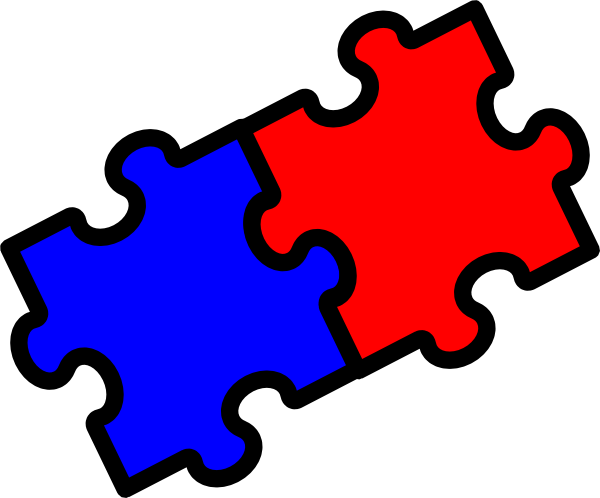 Service Provider
Client
Helps service providers grow business online
ZomWork
[Speaker Notes: We help clients fulfill business needs, and help service providers grow business online.]
WHAT WE HAVE
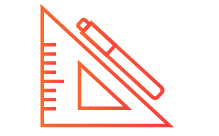 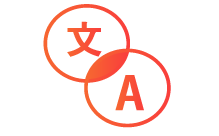 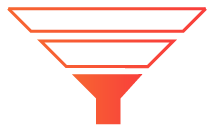 Graphics & Design
Ads, Marketing Collateral, Logos and more
Digital Marketing
SEO/SEM, Social Media Marketing, Web Analytics and more
Writing & Translation
Copywriting, Press Releases, Translation and more
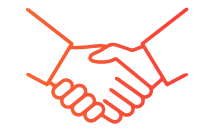 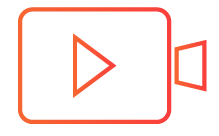 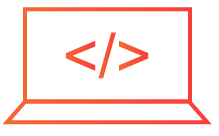 Business
Business Plans, Branding Consultancy, Market Research and more
Video & Animation
Promotional Videos, Editing, Post Production and more
Programming & Tech
Web & Mobile Development, Applications, E-Commerce and more
WHAT WE OFFER
One-stop platform for companies of all sizes
LOGO/
NAMECARD DESIGN
INCORPORATION
APP/WEB 
DEVELOPMENT
DIGITAL 
MARKETING
BROCHURE DESIGN
UI/UX 
DESIGN
TRADEMARK REGISTRATION
ARTICLE WRITING
ACCOUNTING
PR CAMPAIGN
LEGAL
HR
HOW TO USE
CLICK
WORK
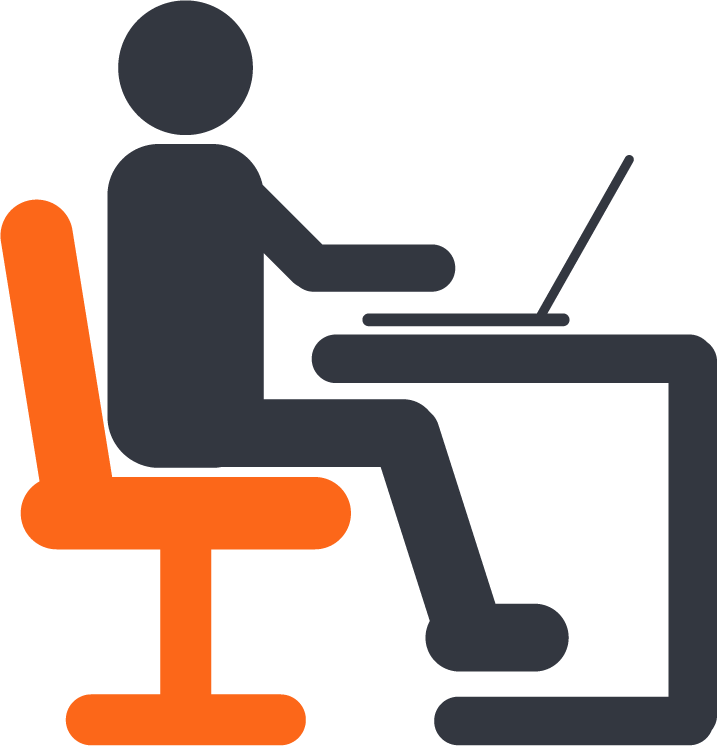 PAY
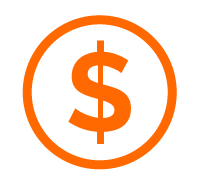 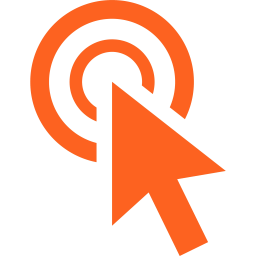 Find who you need fast! Compare portfolios & real user reviews
Select a verified service provider who guarantees delivery with security deposits
ZomWork ensures safe and authorised
payouts. Pay
for satisfactory work
Look forward to your cooperation
Thanks！